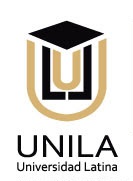 Universidad Latina Campus Cuautla
Equipo No 8

Participantes:
Casique García Tania Zuemy (Estadística)
Chávez Caveyo Jennifer Fiorela (Geografía económica)
Morales Trejo Karla Isis (Temas selectos de morfo-fisiología) 
Quintana Pérez Boris Daniel (Sociología)

Nombre del proyecto:
Problema social “Embarazo en la adolescencia” 

Ciclo escolar:
2018-2019
Índice
Producto 1. C.A.I.A.C. Conclusiones Generales.  Productos generados en la primera sesión de trabajo. 

Producto 2. Fotografías de la sesión. Tomadas por los propios grupos y la persona asignada para tal fin.


Producto 3. Organizador gráfico. Muestra los contenidos y conceptos de todas las asignaturas involucradas  en el proyecto y su interrelación.
Producto 1. C.A.I.A.C. Conclusiones Generales
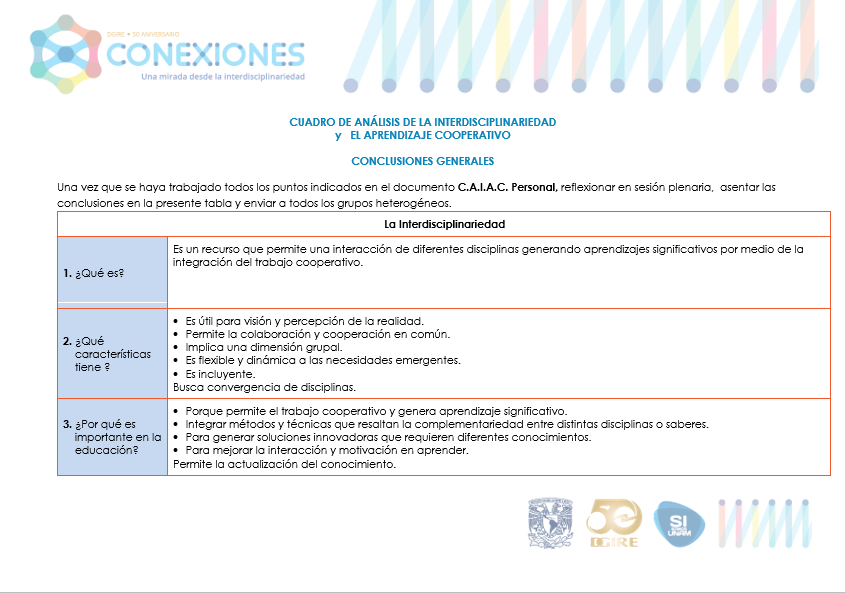 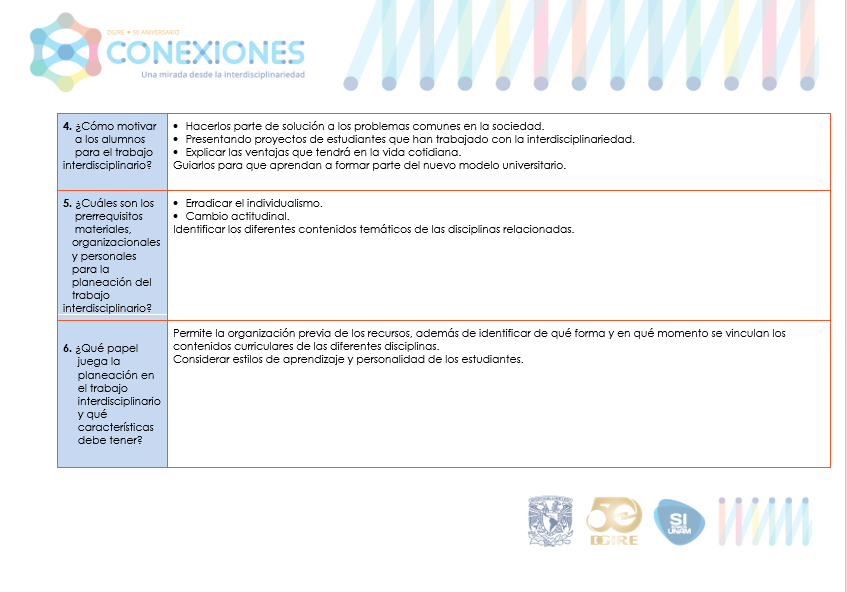 Producto 1. C.A.I.A.C. Conclusiones Generales
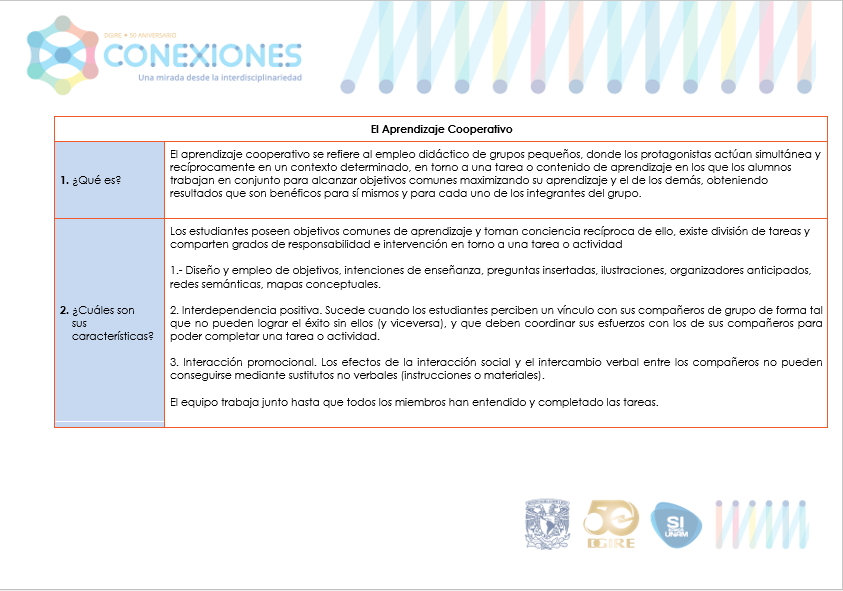 Producto 1. C.A.I.A.C. Conclusiones Generales
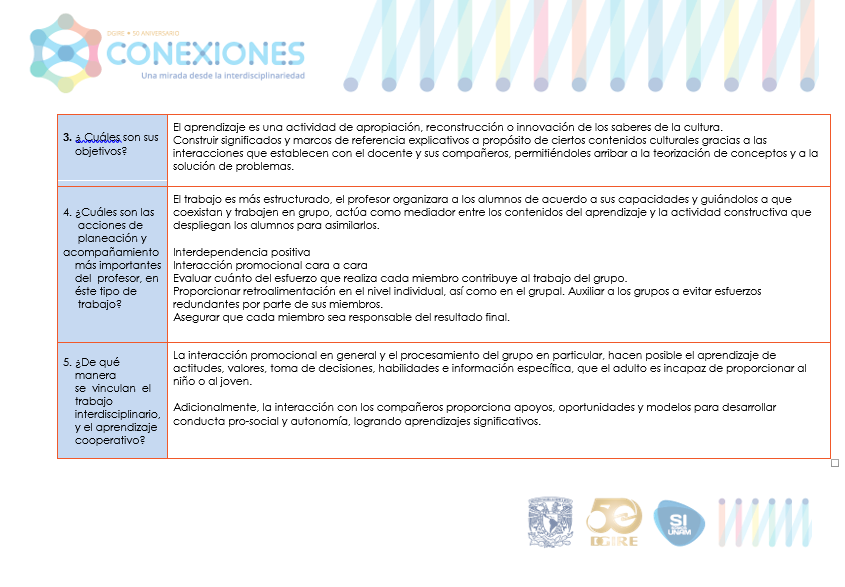 Producto 1. C.A.I.A.C. Conclusiones Generales
Producto 2. Fotografías de la sesión
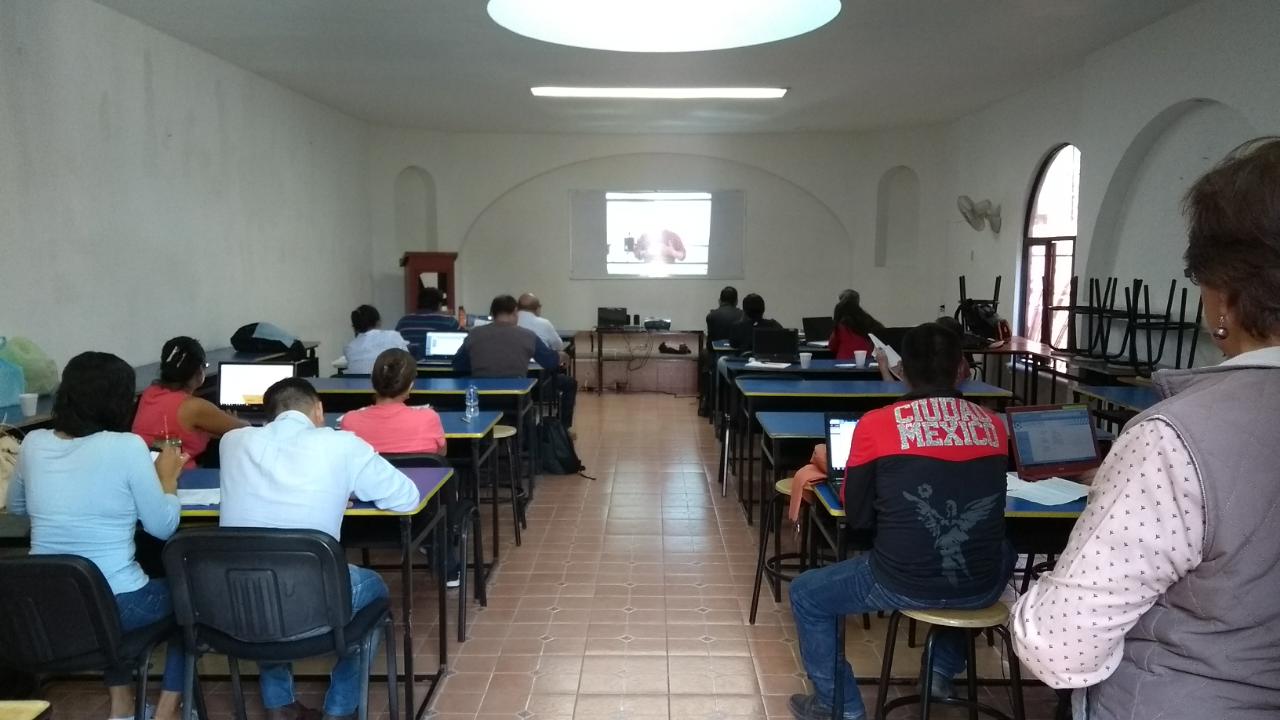 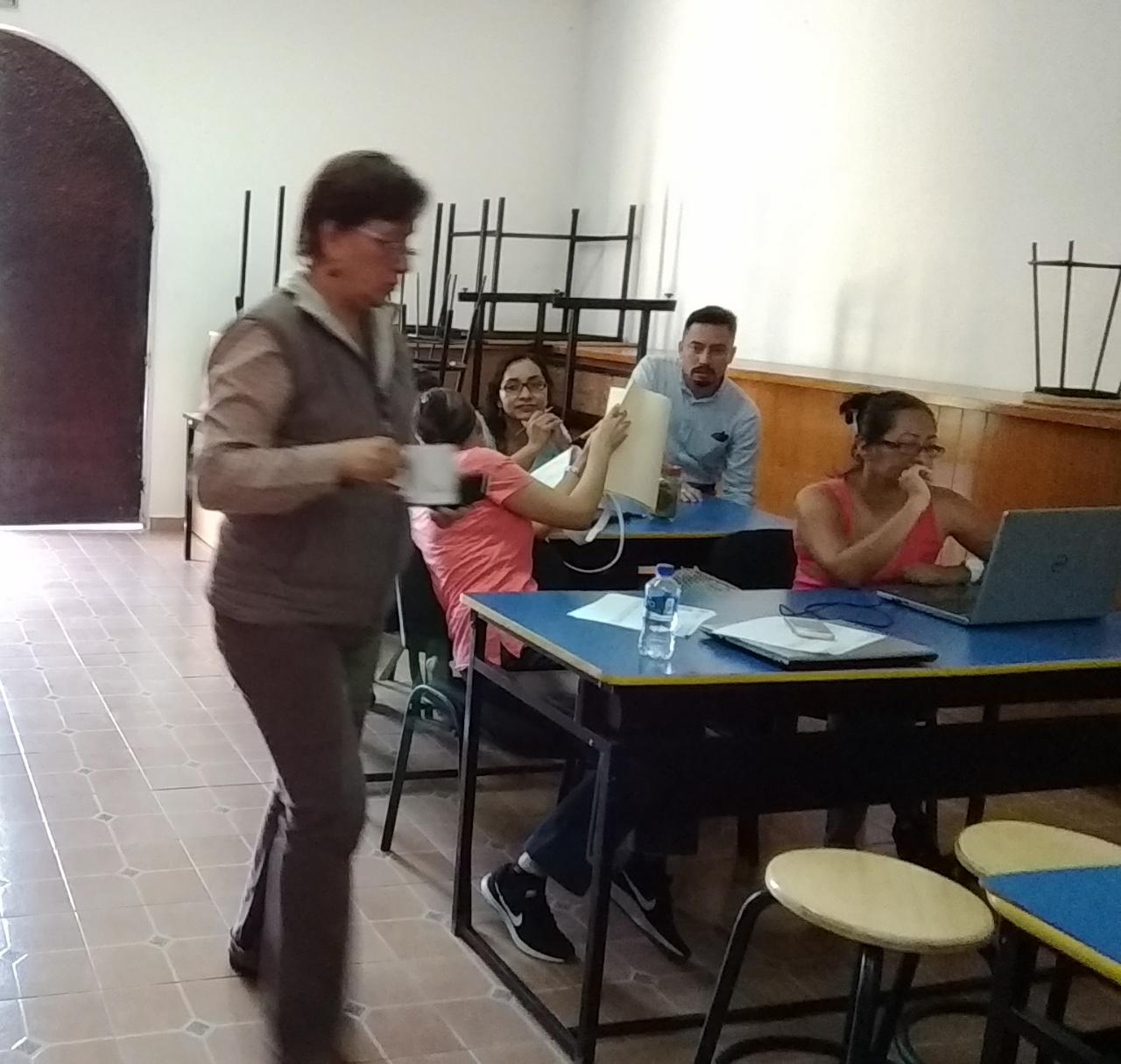 Producto 2. Fotografías de la sesión
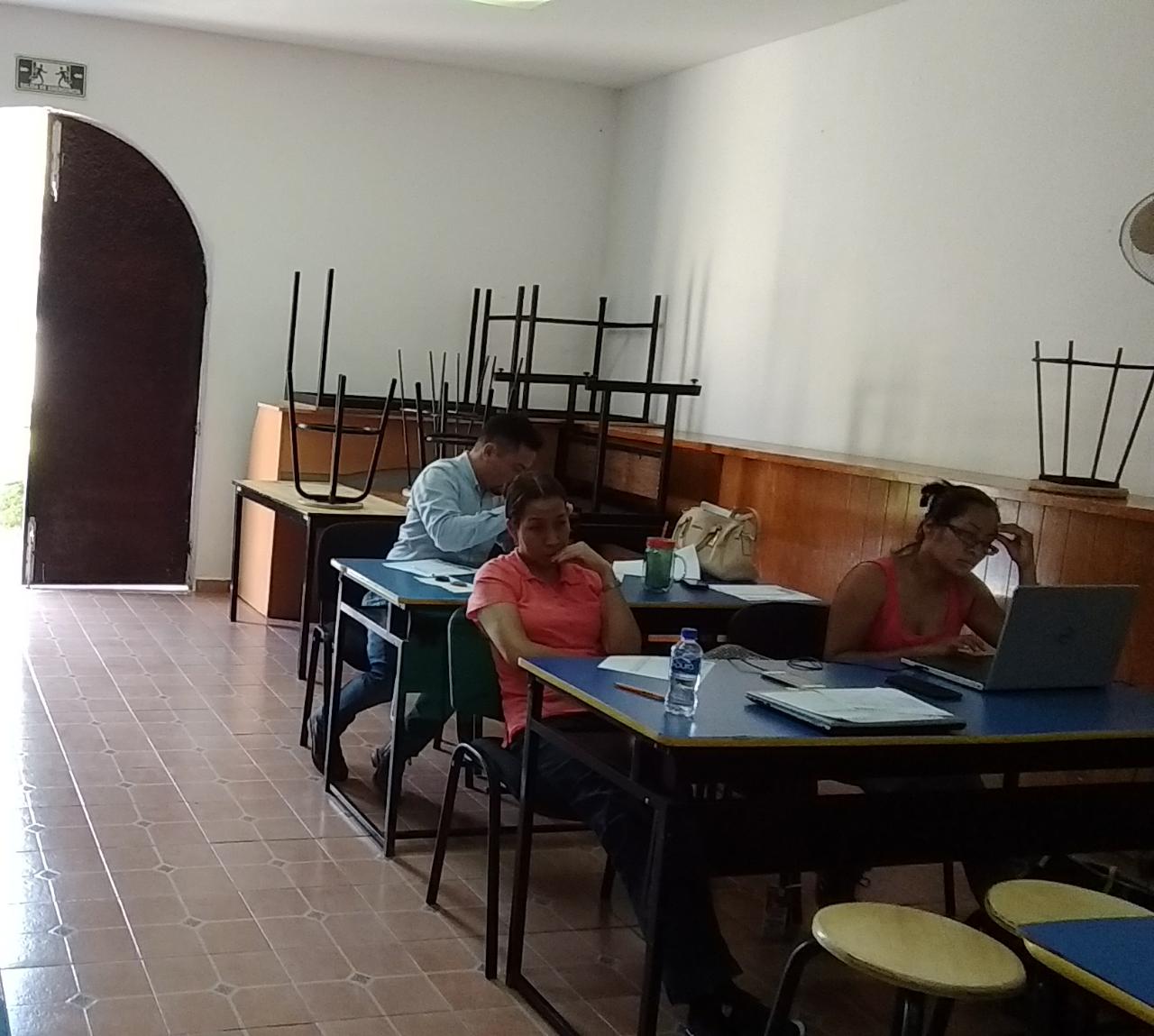 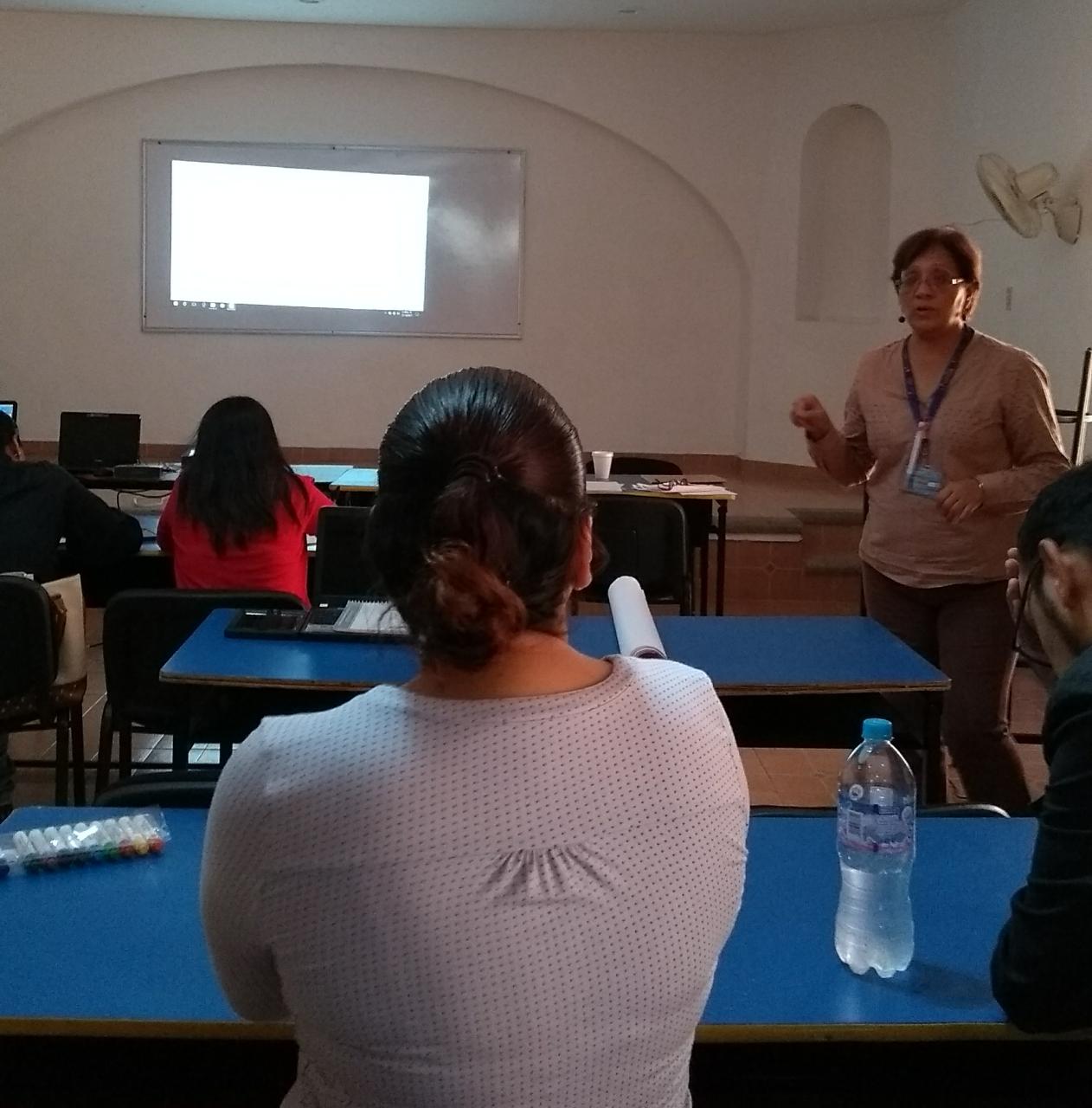 Producto 2. Fotografías de la sesión
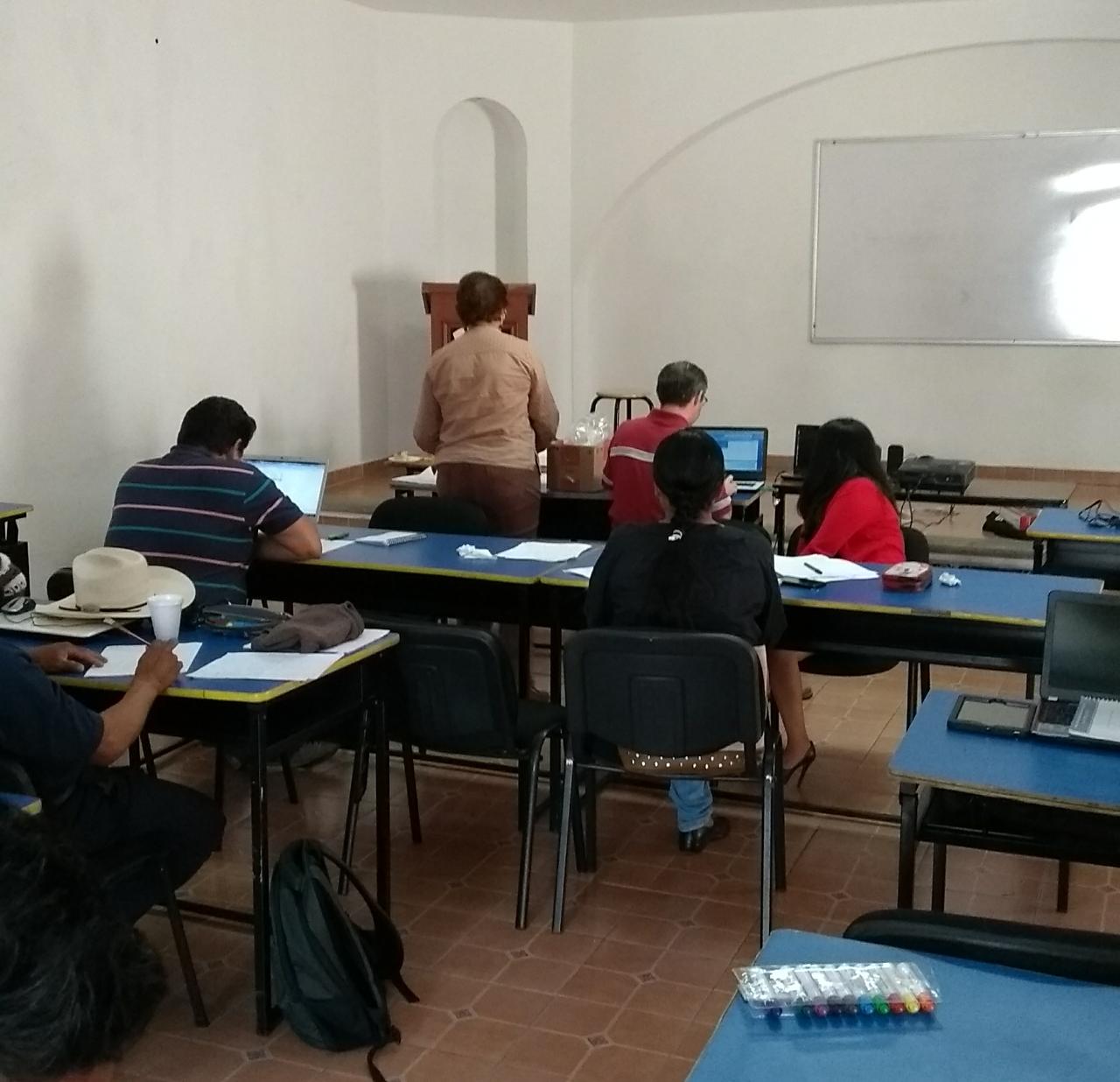 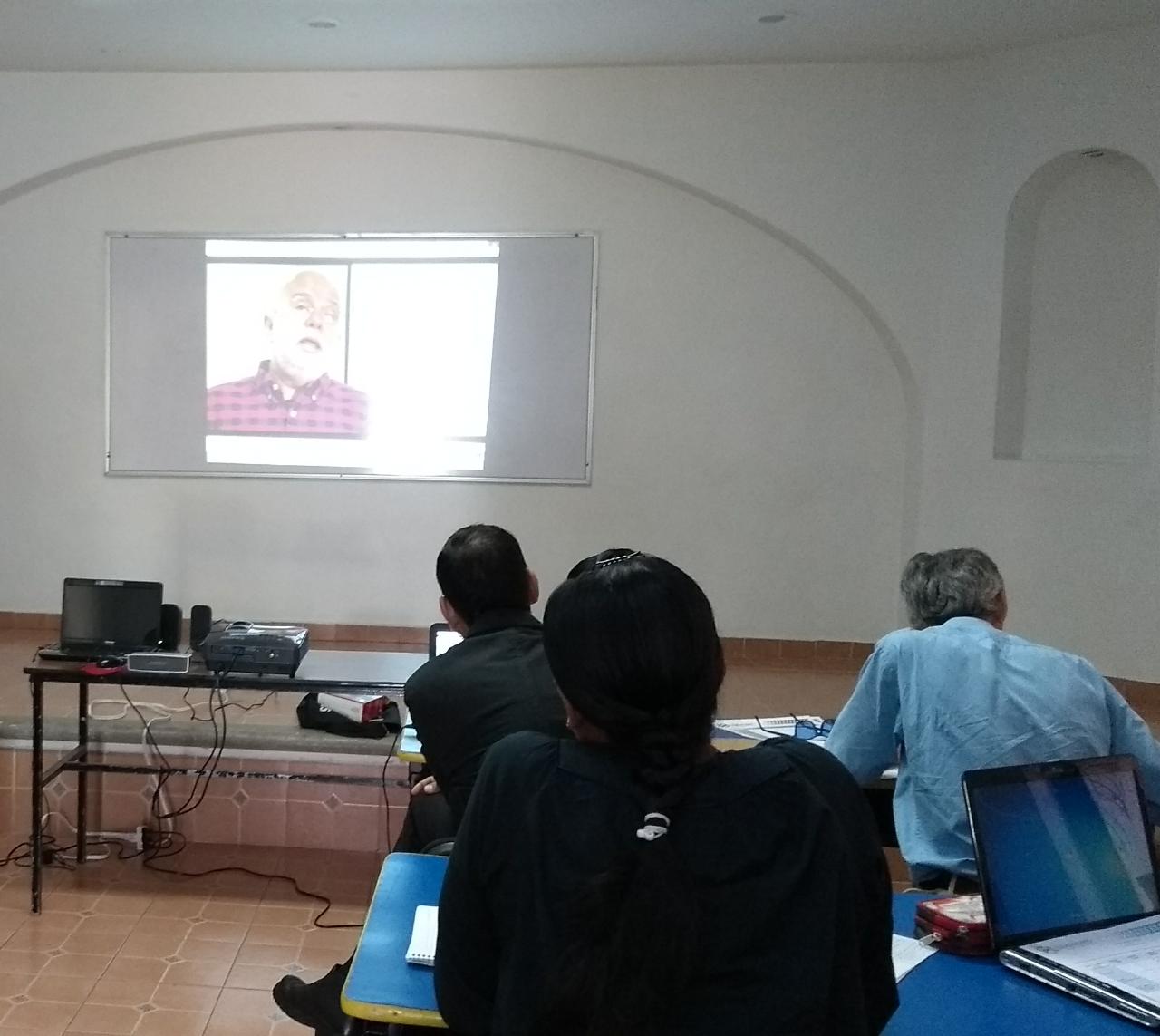 Producto 3. Organizador gráfico
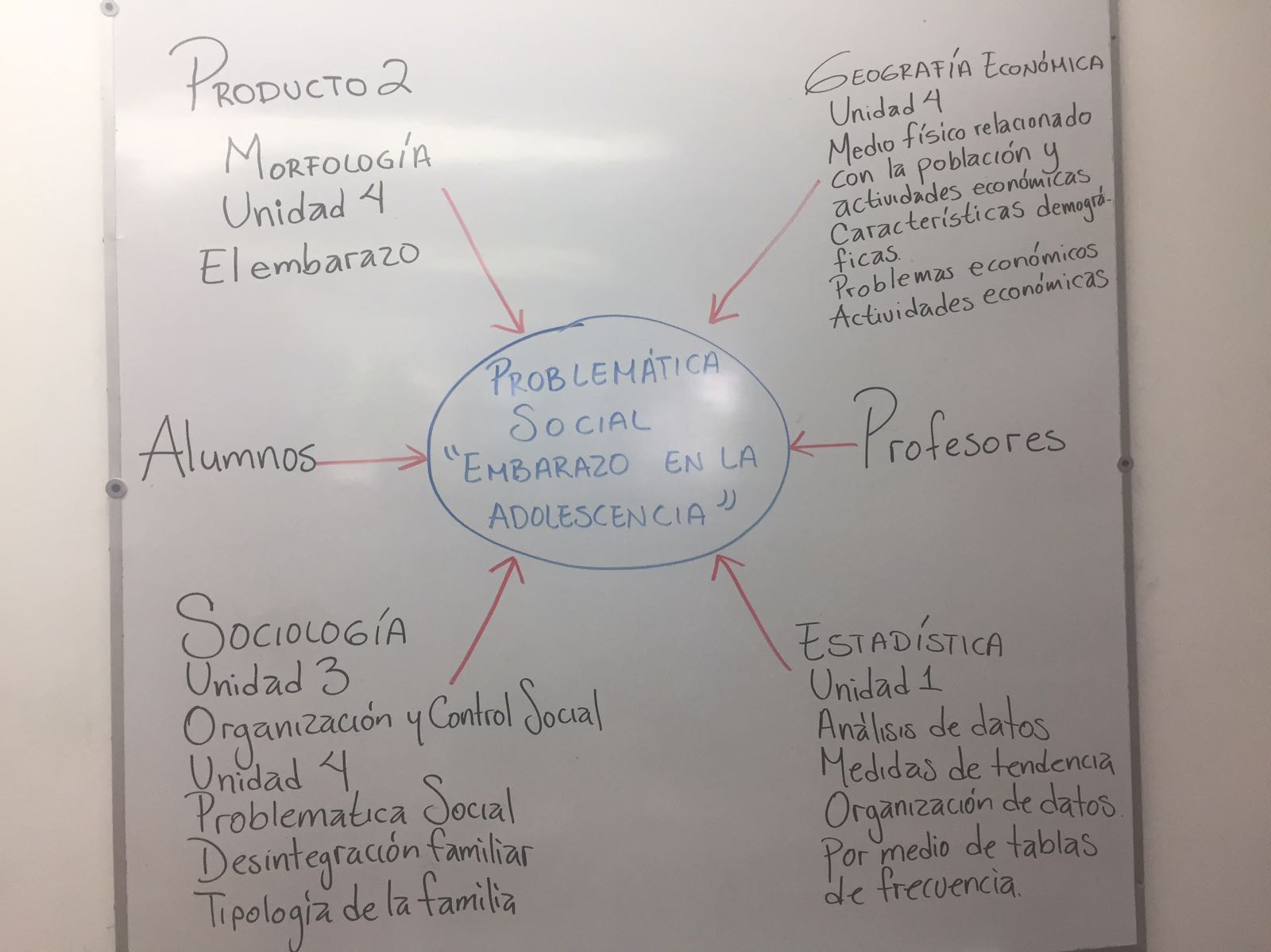